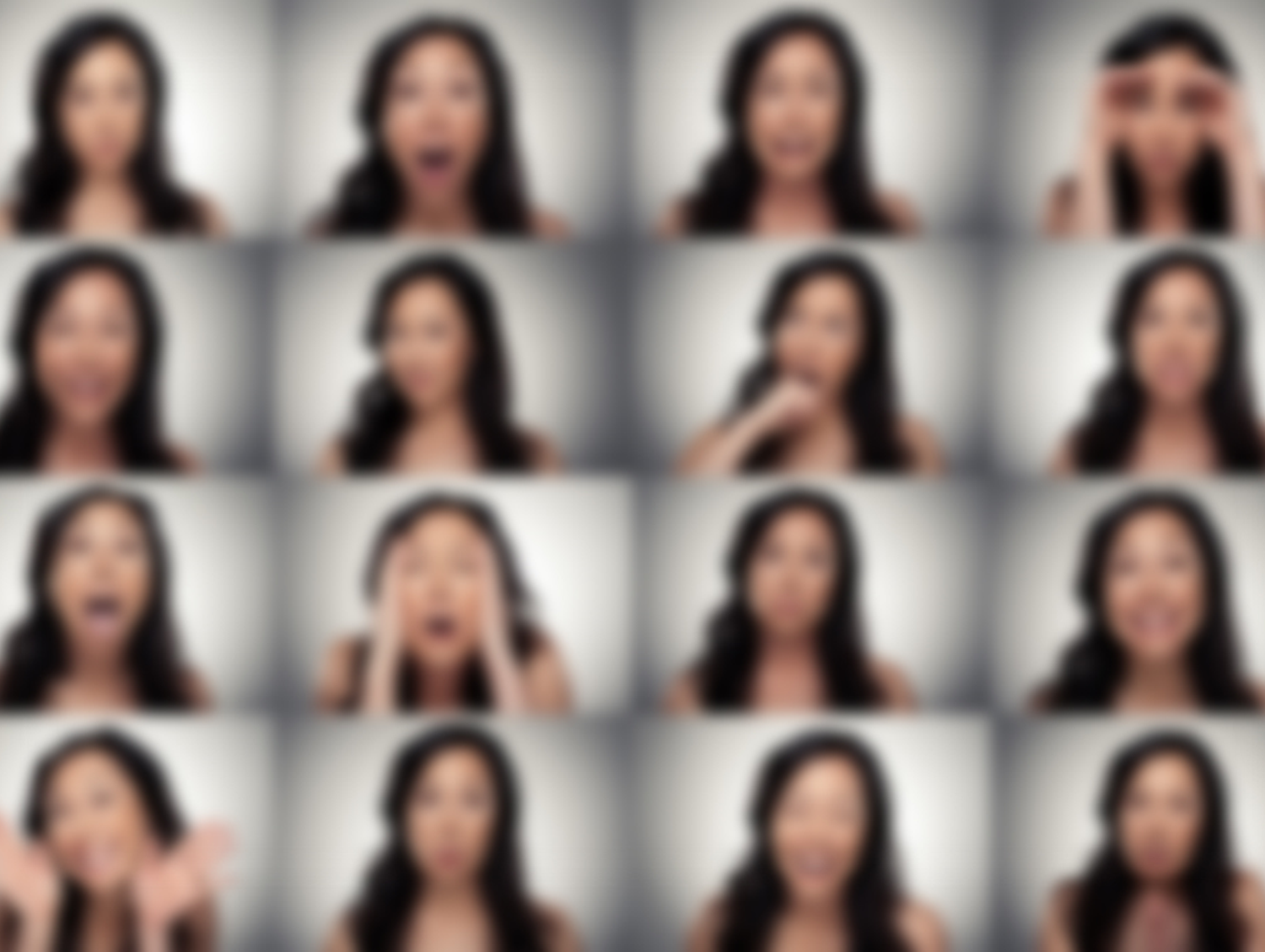 Lecture 2. Characteristics of emotional 
states arising in activity
1. Emotionality as an integral property of a person. 
2. Emotional properties of a person. 
3. The phenomenon of "emotional burnout".
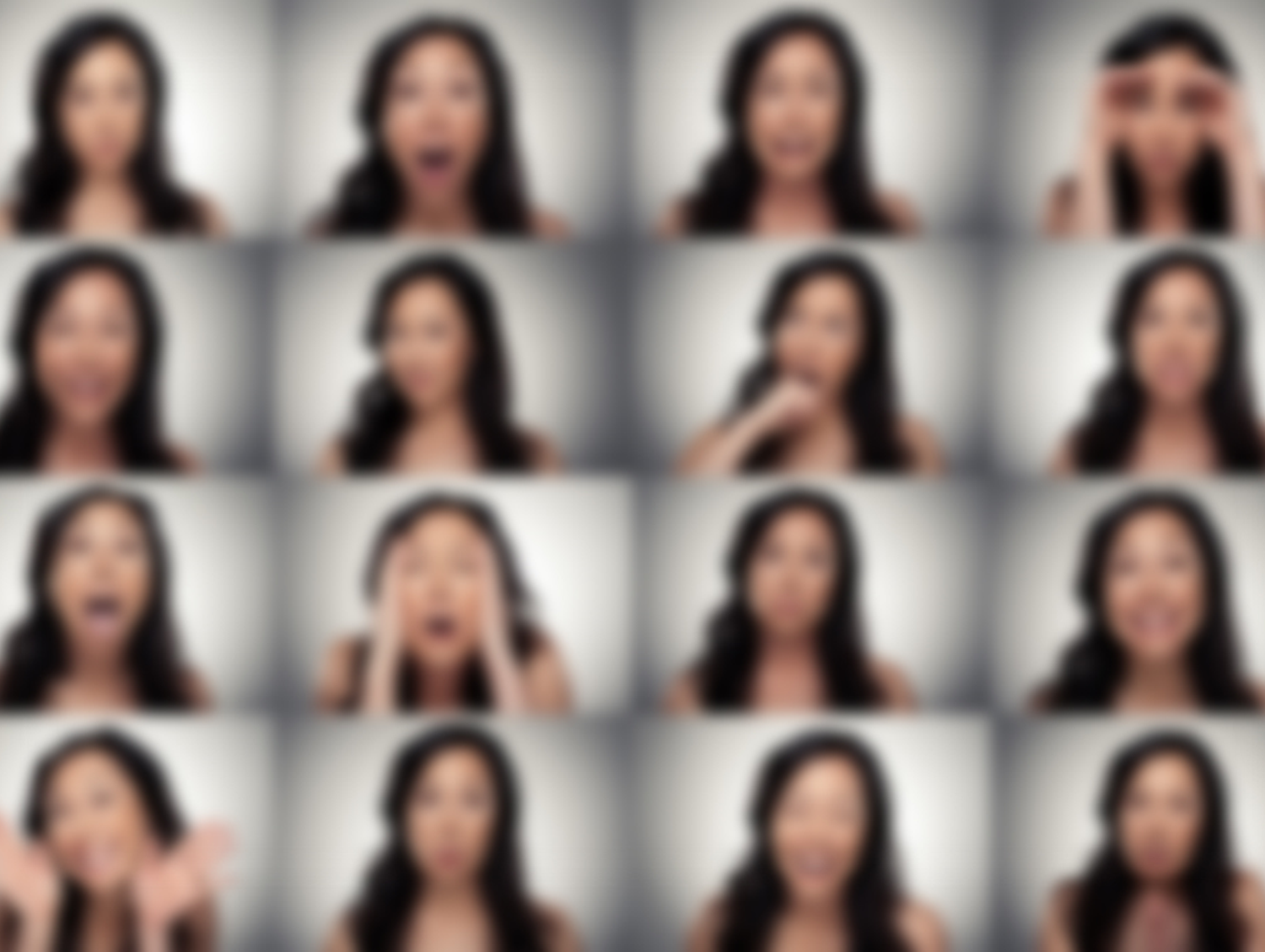 Emotionality as an integral property of a person 
Emotionality as a property (trait) of personality was mentioned by Hippocrates when he spoke about the choleric type of temperament. At the end of the XIX century P. Malaper singled out a special type of emotional people along with apathetic and passionate. G. Heimans and E. identified three main factors of personality: emotionality, activity and reactivity. They defined emotionality by how close a person takes trifles, whether he admires or cries for an insignificant reason. 
Emotional tension is distinguished among emotional states, characterized by an increased level of activation.
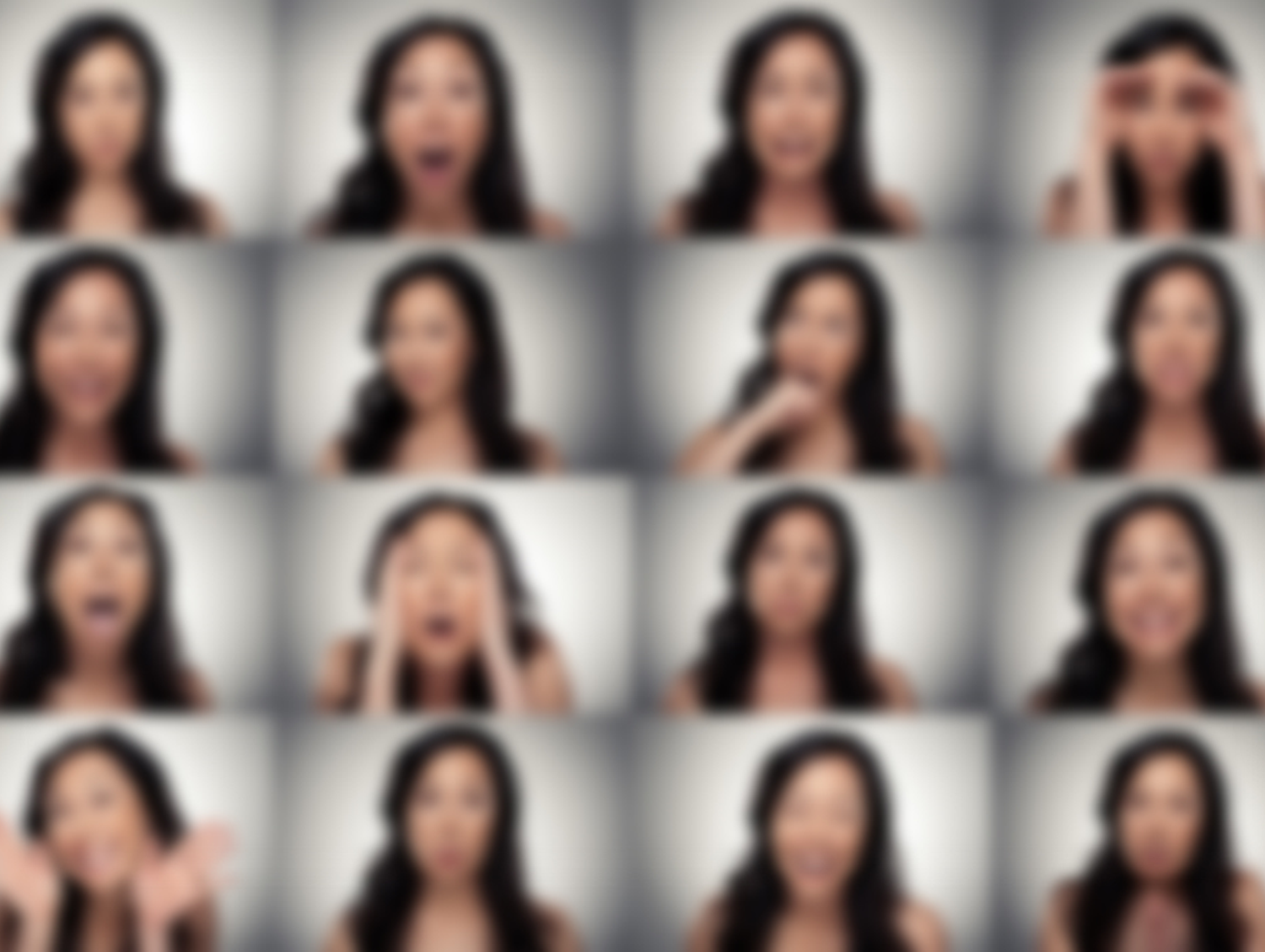 Stress (a state of emotional tension)
Emotional tension can have both positive and negative effects on performance. 
In a state of emotional tension, spontaneous speech manifestations are activated; the number of habitual phrases, words-"parasites", clichés is sharply increasing. The number of non-communicative gestures that accompany speech, the fact of the appearance of which is not recognized by the speaker, significantly increases. 
In its final form, the theory of stress as a general adaptation syndrome under the action of damaging agents was formulated by G. Selye. Initially, Selye and his collaborators focused only on the biological and physiological aspects of the problem of stress. Therefore, it has become traditional to understand stress as a physiological reaction of the body to the action of negative factors that pose a threat to the body. Stress is expressed by a general adaptation syndrome, which manifests itself regardless of the quality of the pathogenic factor (chemical, thermal, physical) and has certain stages:
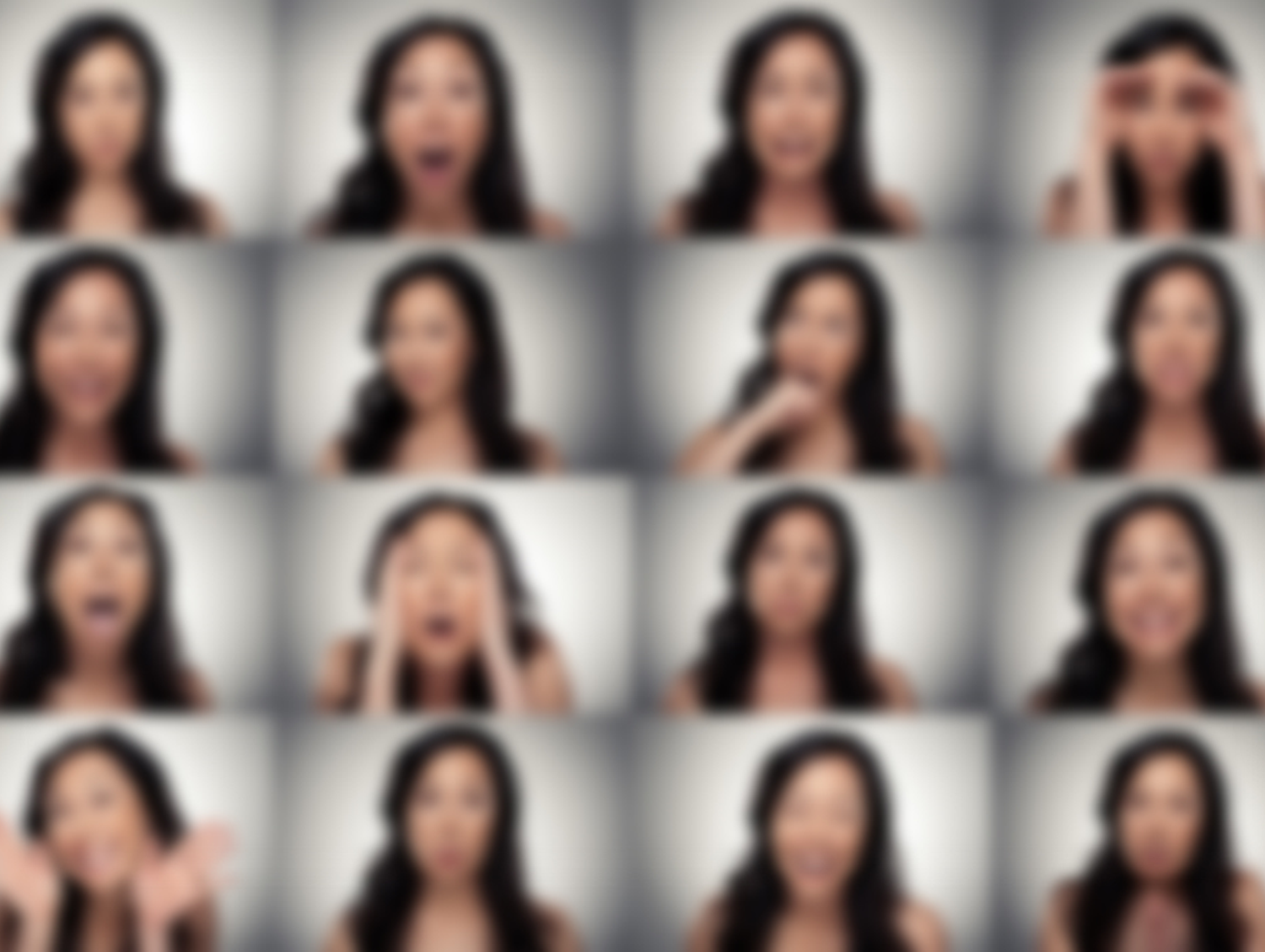 - anxiety reaction, during which the body's resistance first decreases ("shock phase"), and then defense mechanisms are activated ("anti-shock phase"); 
- the stage of stability, when due to the tension of the functioning systems, adaptation of the organism to new conditions is achieved; 
- the stage of exhaustion, in which the failure of defense mechanisms is revealed and the violation of the coordination of vital functions is growing. 
At the final stage of the development of his teaching, G. Selye began to talk about two types of stress - distress associated with negative emotional reactions and eustress associated with positive emotional reactions.
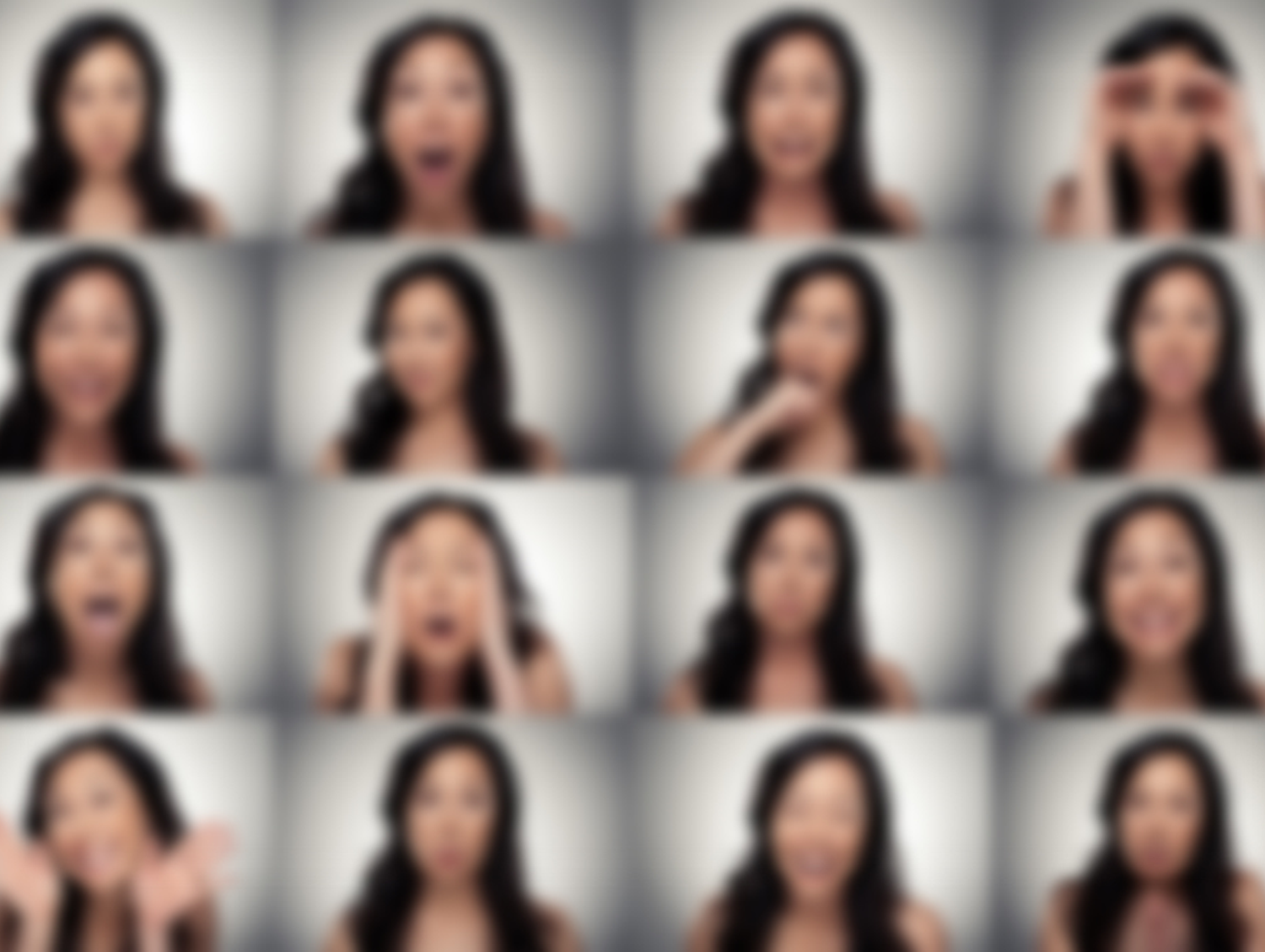 Boredom (state of monotony) 
Boredom and the associated state of monotony are opposite to the state of emotional stress. It is often found in educational activities, in educational music and sports training activities, in everyday life. 
The reasons for the appearance of the state of monotony. 
All authors dealing with the problem of monotony agree that this state is a consequence of monotonous activity (monotony). The only question is which activity should be considered monotonous. 
So, it is the monotony of impressions (and not actions, as physiologists believe) that serves as the motive that causes the state of monotony. 
Factors of resistance to monotony of labor 
Resistance to the action of monotony is influenced by both individual and personal characteristics of a person.
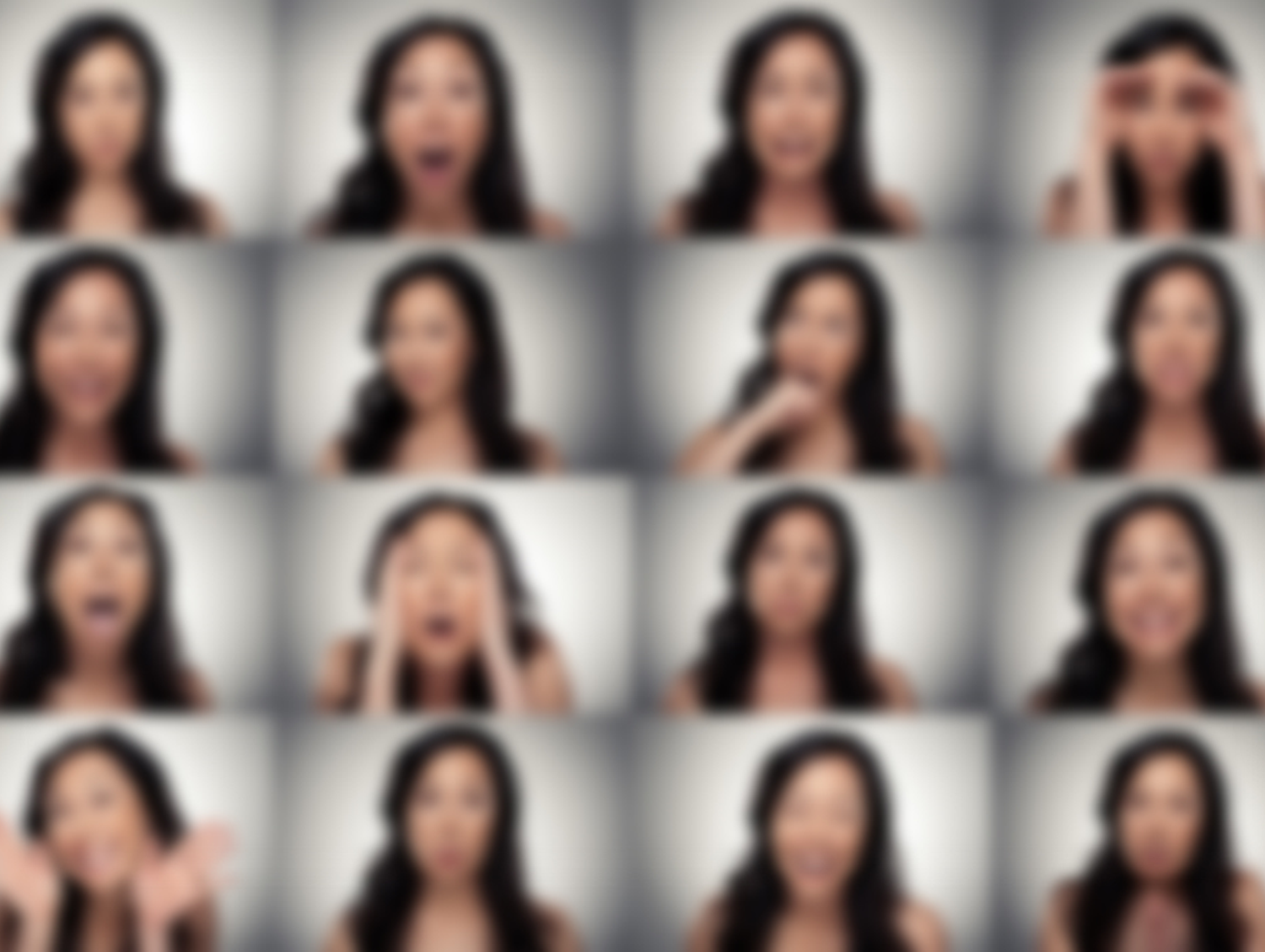 Influence of the properties of the nervous system and temperament. B.I. Rozhdestvenskaya and I.A. Lyovochkina showed that people with a weak nervous system cope better with monotonous work than with a strong one. C. White and I. Langdon came to the conclusion that people with patience and phlegmatic temperament are more inclined to repetitive work. V.F. Sopov found that when training endurance in running, those who have high anxiety, introversion, gullibility, obedience, and the need to avoid failure cope better with monotonous work. G. Bartenwerfer and K.V. Krupetsky note that extroverts are less tolerant of monotony. 
Influence of educational level. The higher the educational level of a person, the higher requirements he places on the content of his activities and the more difficult it is for such a person to endure a monotonous and simple activity.
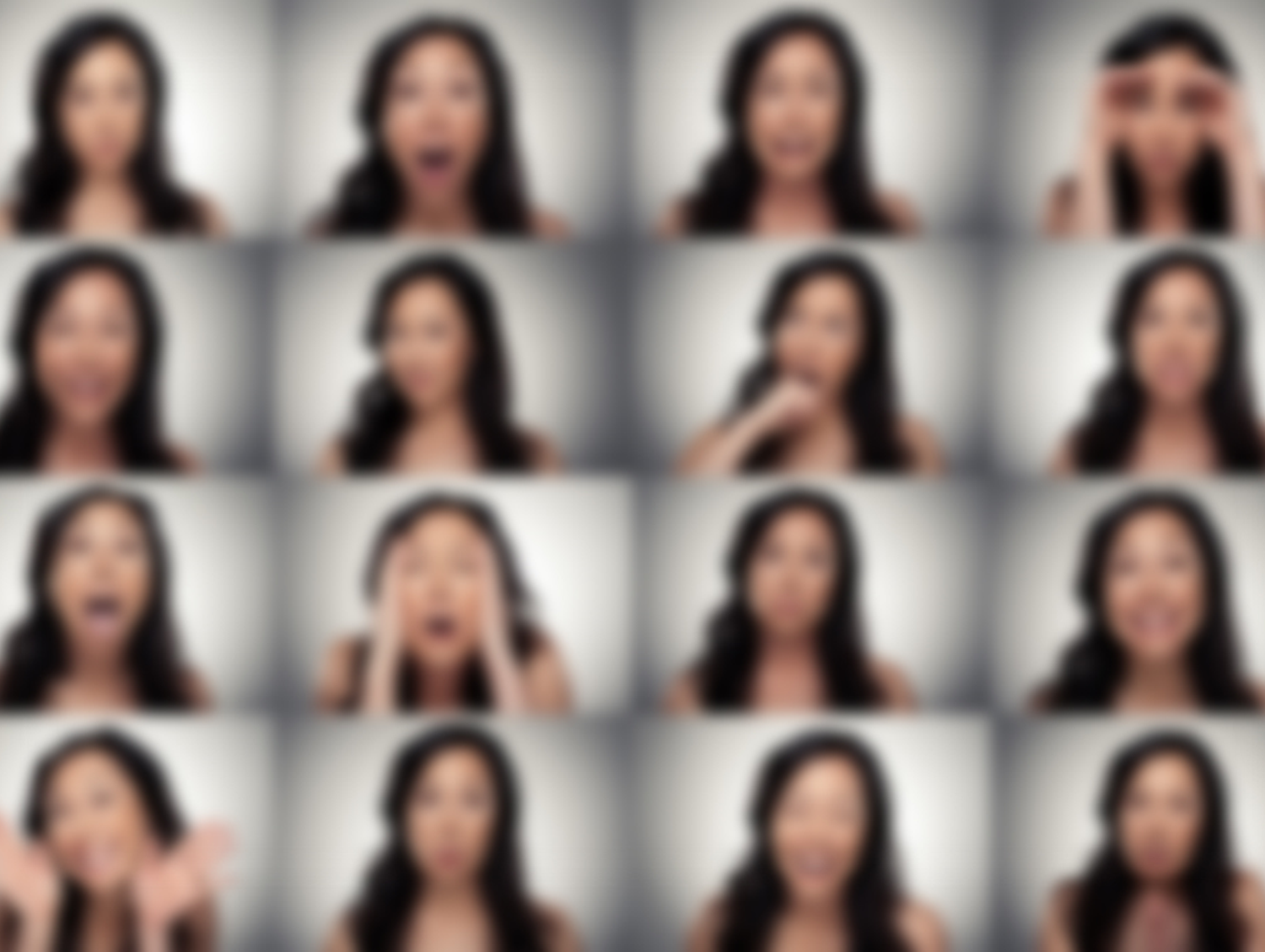 Professional level influence. Some authors associate sustainability with the low skill level of workers. Other works indicate a greater susceptibility to monotony of young and, as a rule, still unskilled workers. Perhaps this is due to the fact that among the young there are still many persons with low monotonic stability who did not have time to screen out. 
The influence of the working attitude. The data obtained by N.E. Vysotskaya and others: in the first days of the week (Monday, Tuesday), when the "working in" occurs, the state of monotony occurs earlier than in the middle of the week. 
The influence of physical fitness. N.P. Fetiskin found that athletes with short experience have higher resistance to repetitive physical activity than novice athletes.
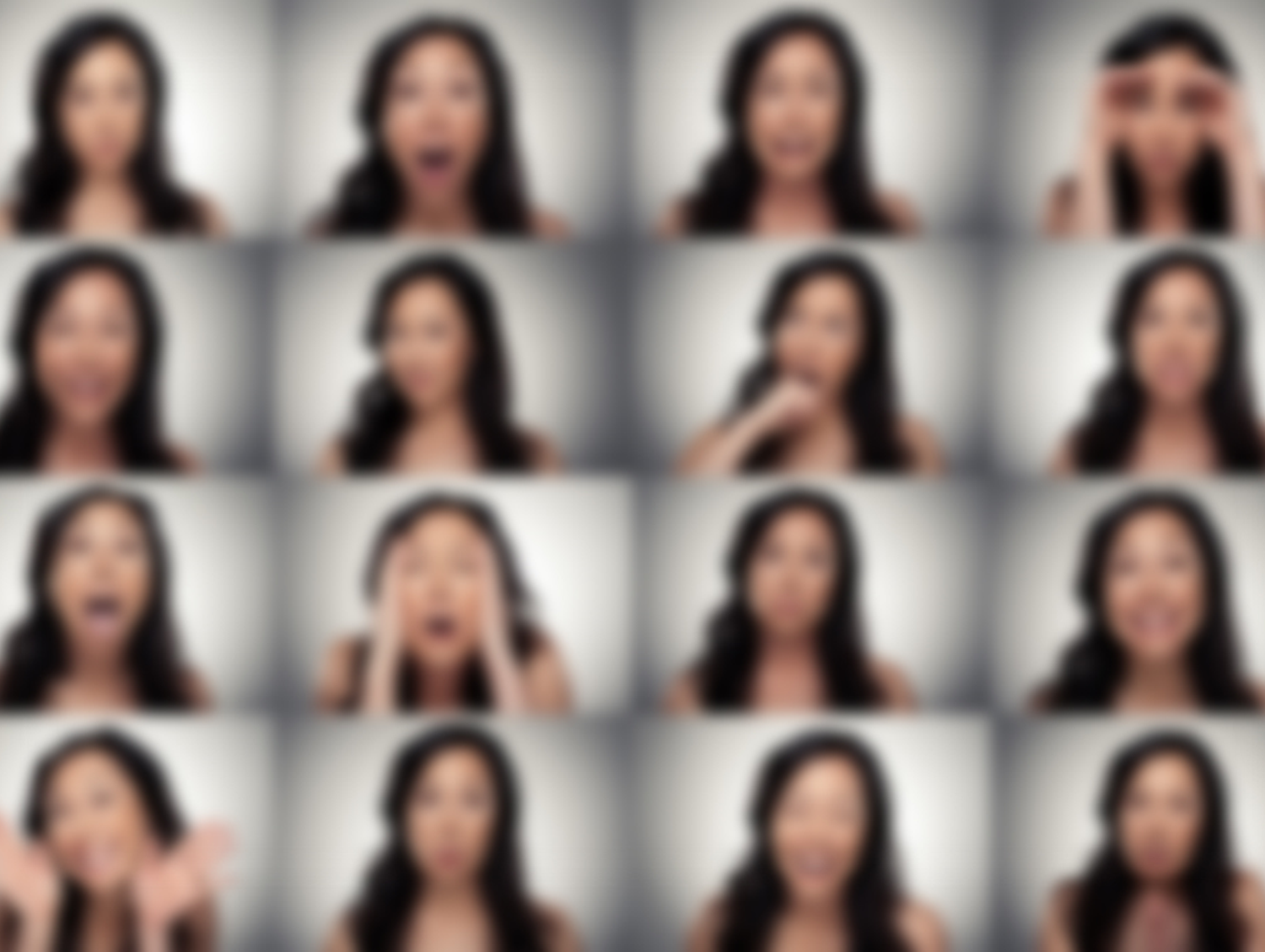 Impact of motivation. N.P. Fetiskin found that athletes with more experience had lower resistance to monotony than athletes with up to five years of experience. 
Influence of age. I.A. Shurygina has shown the influence of age characteristics on the monotonic stability of the children at the music school. The greatest sensitivity to the monotony of educational and musical activity was noted among adolescent students. 
Anti-monotony measures N. D. Levitov and V. Hacker recommend the worker to look for interesting things in a monotonous job or during work to think about something of his own, thus filling the "motivational vacuum". The latter, however, is possible only if the actions performed are automated. Effective means of reducing the monotony factor are:
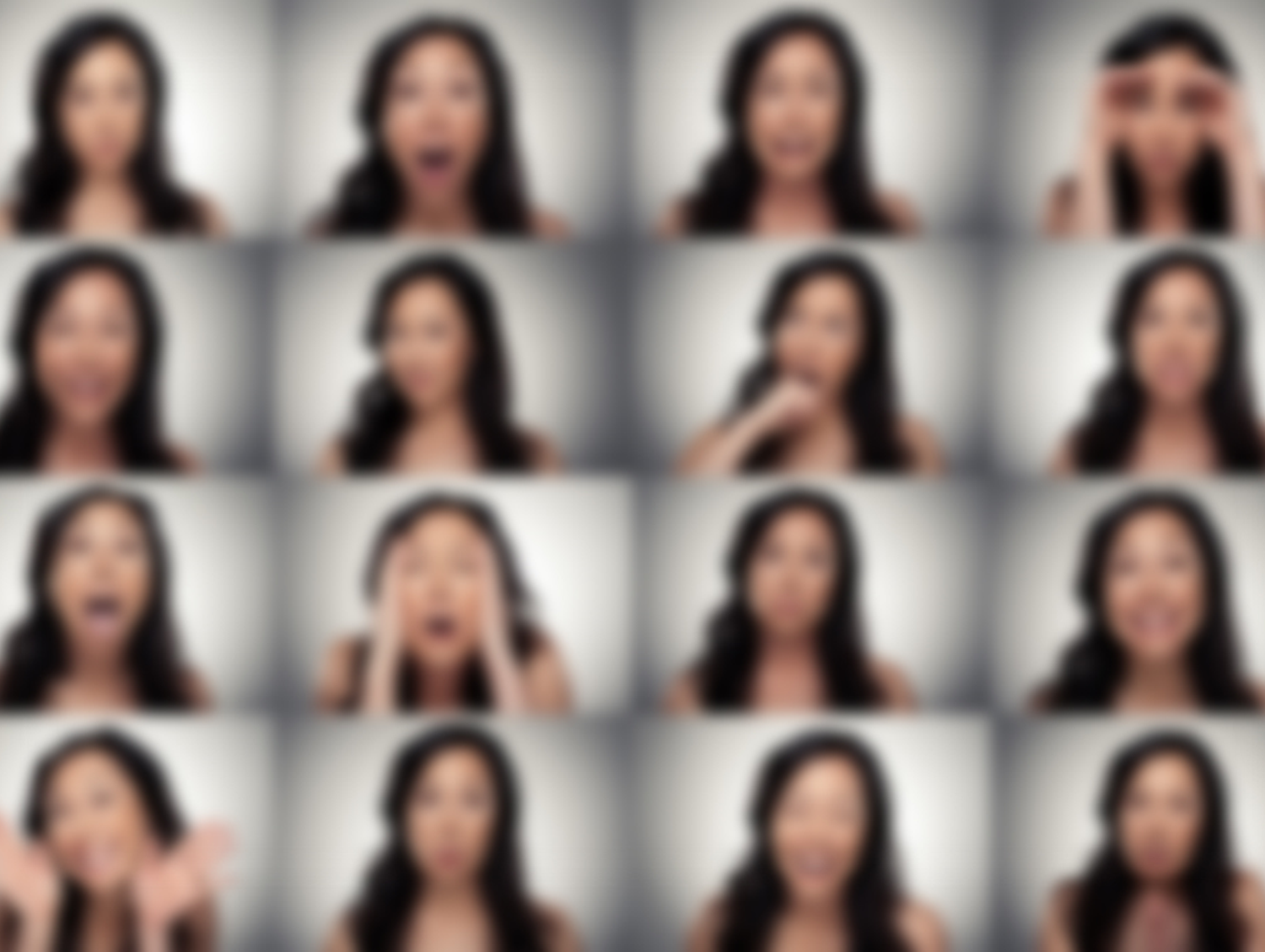 - complication of working operations, performed actions, combining them into complexes; 
- an increase in the pace of work; 
- dividing the general task into separate parts in order for intermediate (phased) goals to appear; 
- organization of breaks in work filling them with physical exercises, listening to music and other activities corresponding to "active rest"; 
- strengthening motivation through explaining the significance of the activity; 
- change of activity, jobs.
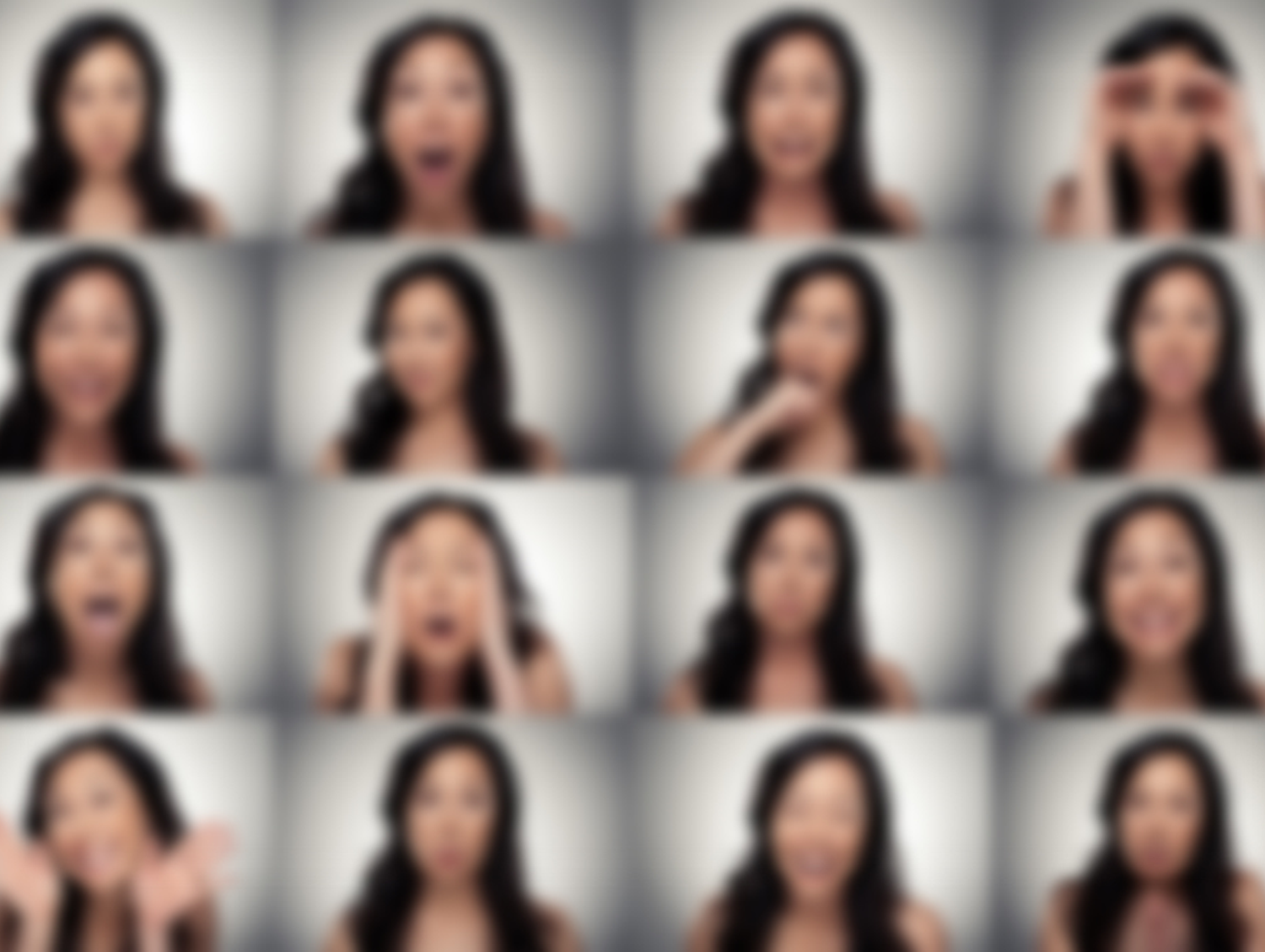 Disgust (state of mental satiety) 
The monotonous environment also leads to the appearance of a state of mental satiety associated with the emergence of aversion to the work performed. 
K. Izard notes that as a person grows up and socializes, he learns to feel disgust for the most diverse objects of the world around him, including himself. In this regard, Izard speaks of psychological disgust. Psychological disgust does not arise until the age of seven; however, this term concerns only aversion to food. At a later age, it can also refer to perverted forms of sex, as well as other unusual ways of committing an action. It is important to note that psychological disgust as a conditioned reflex emotional reaction to something that is disgusting to a person, can be accompanied by a slight feeling of nausea and expresses a reaction of rejection of an unpleasant sensation or perceived object.
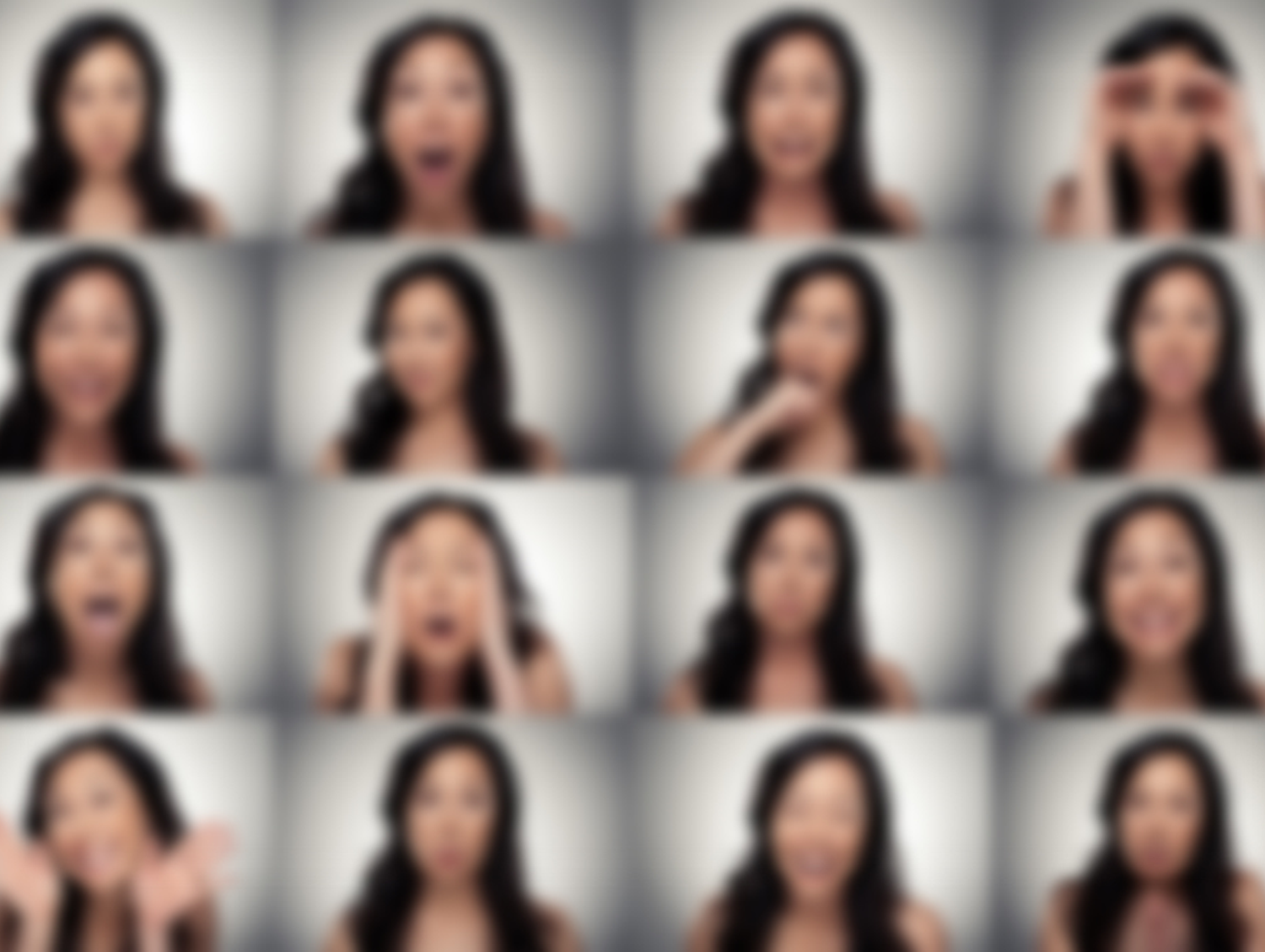 Emotional properties of a person 
From the point of view of physiology, emotional excitability is nothing more than emotional readiness, i.e. willingness to emotional respond to stimuli that are significant for a person. Adrenaline plays an essential role in shaping this readiness. Its introduction to the subjects led to the fact that they began to show emotional outbursts to those stimuli that had previously left them completely calm. 
Emotional depth. In some individuals, feelings can reach such intensity that others are completely incapable of. It is precisely this ability to experience, under some of the most favorable circumstances, such intense feelings that are available to relatively few, this is the power of feelings. This property is equivalent to the intensity, depth of the experienced emotion.
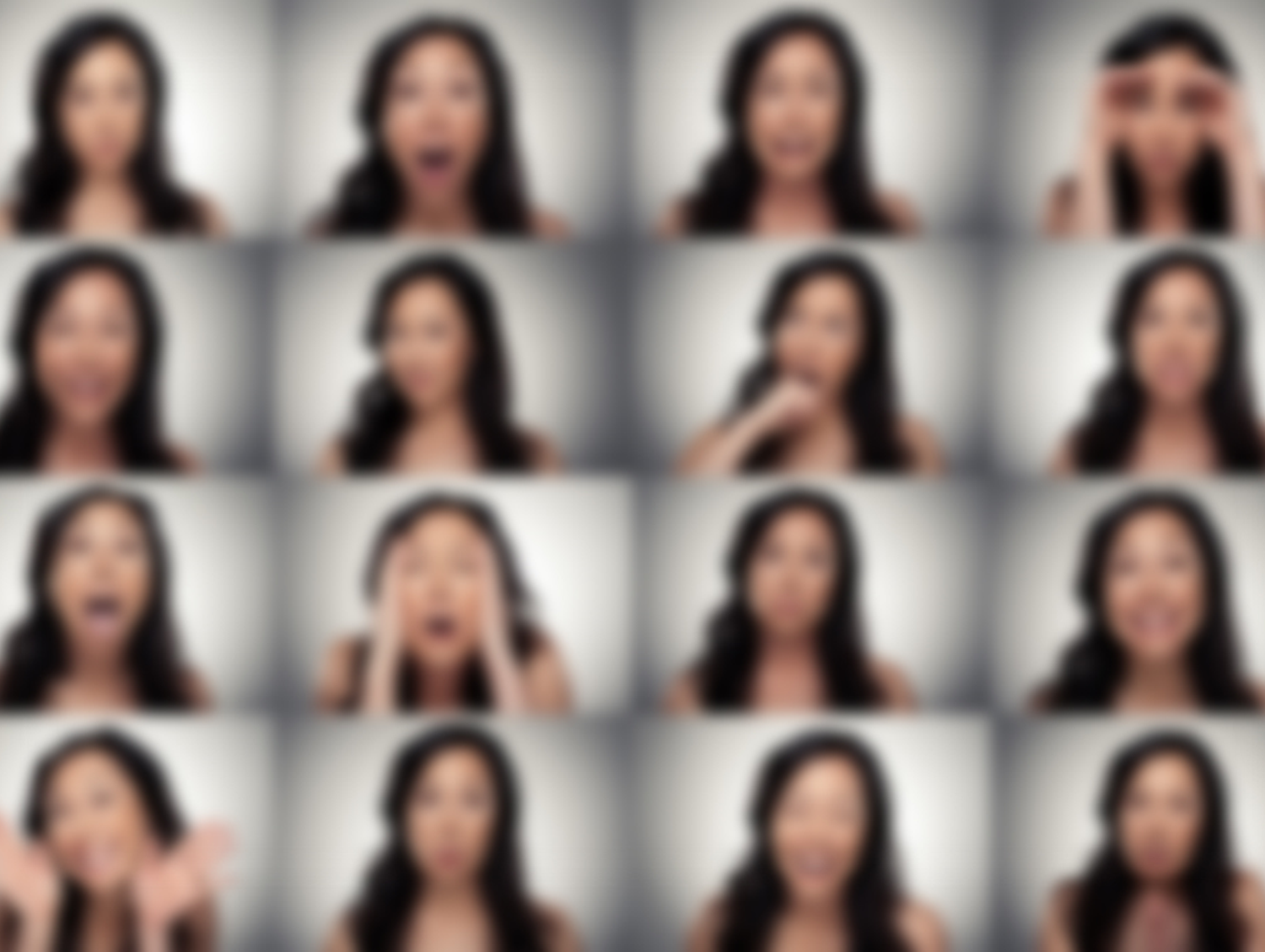 According to Lazursky, in order to reveal this emotional property, it is necessary to observe the manifestation of those particular affects and feelings that are especially characteristic of a given person, since it is affects them the strength of their feelings can be revealed with the greatest brightness. In addition, the strength of the emotiogenic stimulus should be maximized. 
Emotional rigidity-lability, which A.F. Lazursky called the stability of emotions, it was defined by him as follows: this is the longest period of time for a given person during which the emotion, once excited, continues to be detected, despite the fact that circumstances have already changed and the pathogen has ceased to act.
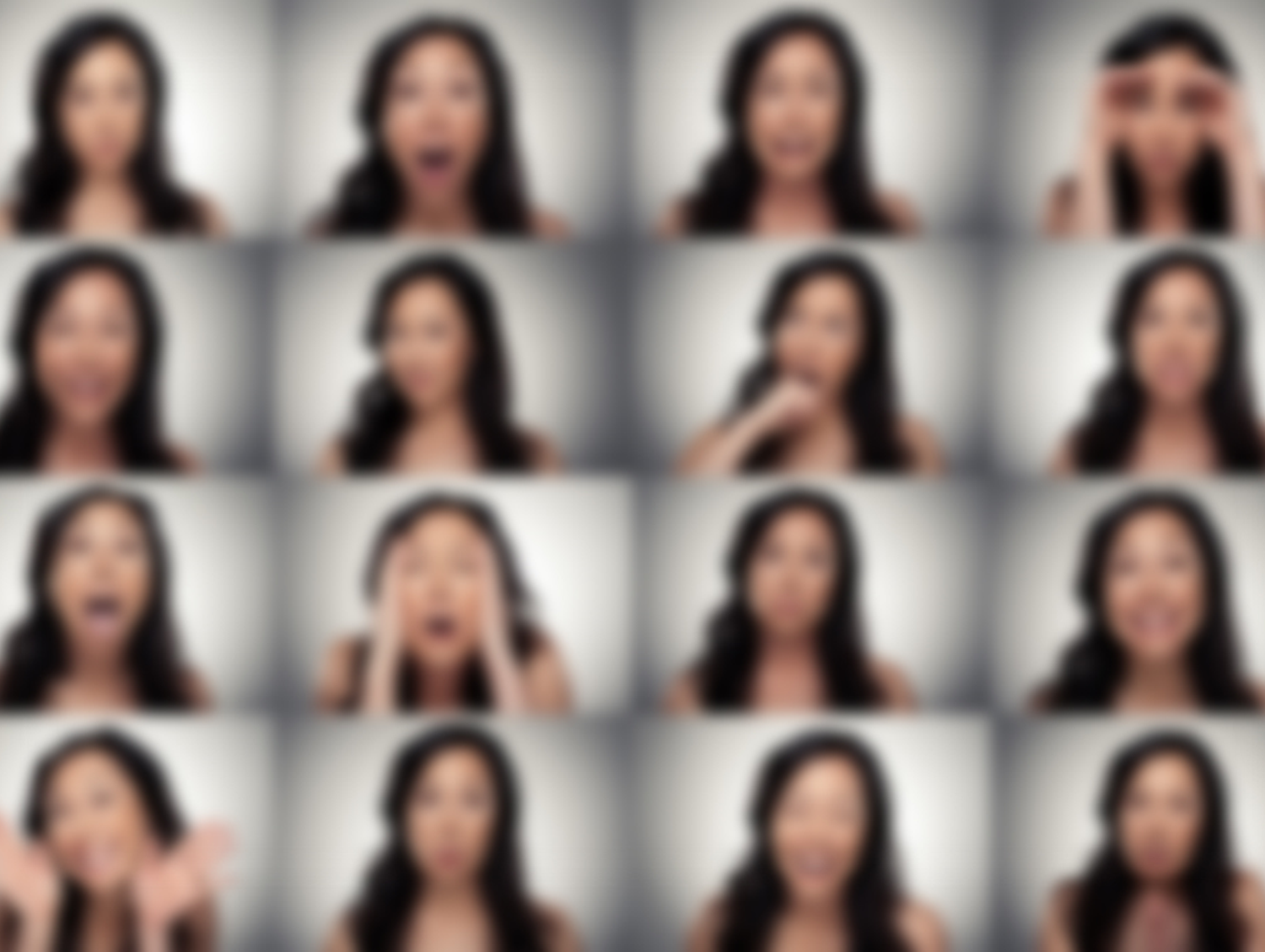 Emotionally rigid are characterized by "viscosity" of emotions, their stability. Lability of emotions (mobility, switchability) is characterized by the fact that a person quickly reacts to a change of situations, circumstances and partners, freely leaves some emotional states and enters others. Emotional lability is inherent in persons with high anxiety. Conversely, low neuroticism is accompanied by emotional rigidity. 
Emotional stability. For T. Ribot, E.A. Milerian, S.M. Oya, O.A. Chernikova, N.A. Aminov and a number of other authors talk about the stability of a certain emotional state. 
J. Guilford considers emotional instability as mild excitability, pessimism, concern, mood swings. P. Fress singles out emotional instability (neuroticism) as the main characteristic of emotionality, characterized by a person's sensitivity to emotiogenic situations. Thus, emotional stability, from the point of view of the above authors, is characterized by emotional equanimity, unimpressiveness, i.e. non-response of a person to emotional stimuli, situations.
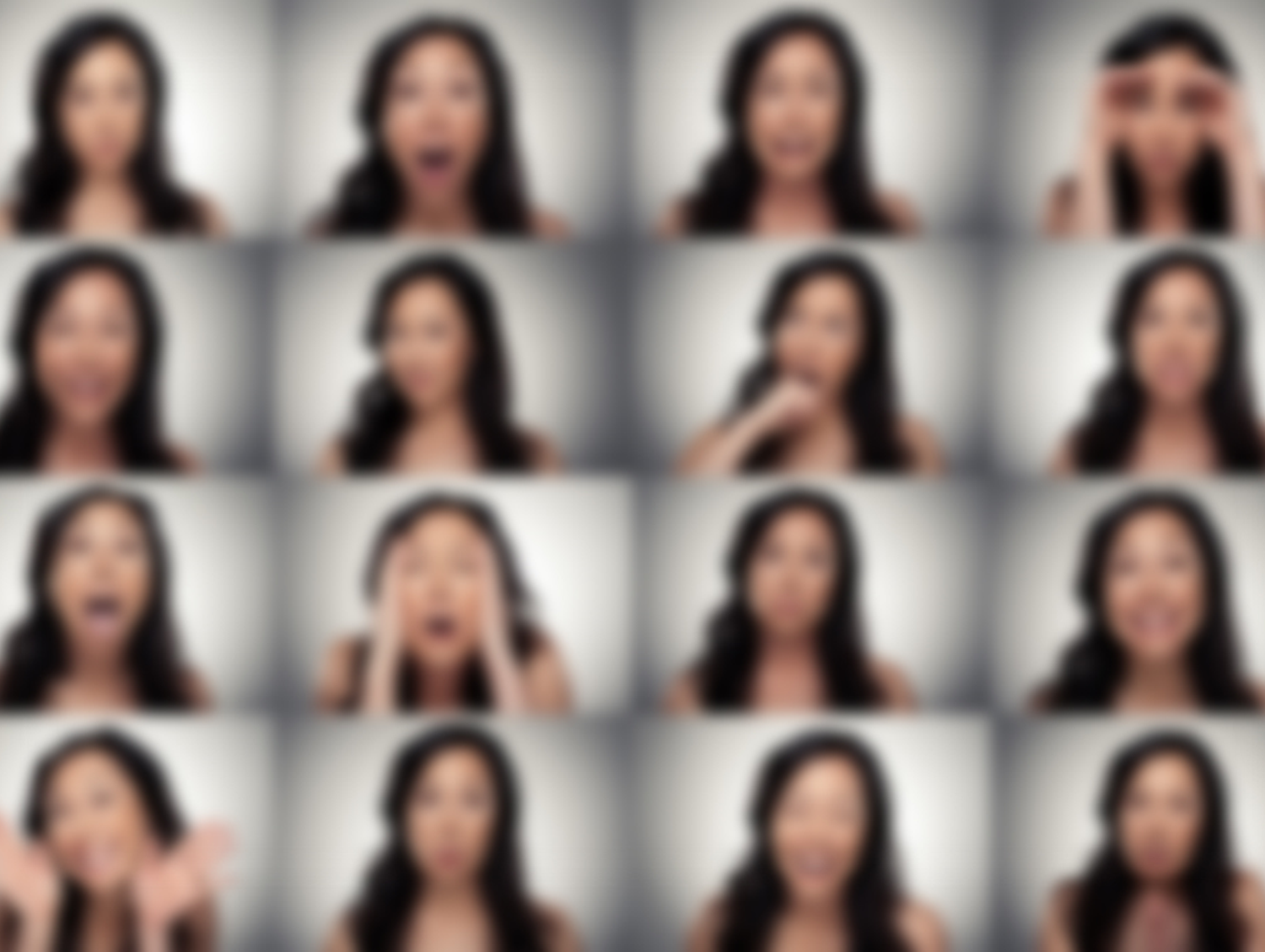 Some authors understand by emotional stability not emotional equanimity, but the predominance of positive emotions. In other cases, emotional stability is understood as such a degree of emotional arousal that does not exceed the threshold value and does not disrupt human behavior and even has a positive effect on the effectiveness of activities. Hence, the main criterion for emotional stability for many scientists is the effectiveness of activity in an emotiogenic situation. 
Expressiveness. The more a person expresses his emotions through facial expressions, gestures, voice, motor reactions, the more his expressiveness is expressed. Expressiveness is an integral function of two terms: the degree of expression (strength) of emotions and a person's control over their expression.
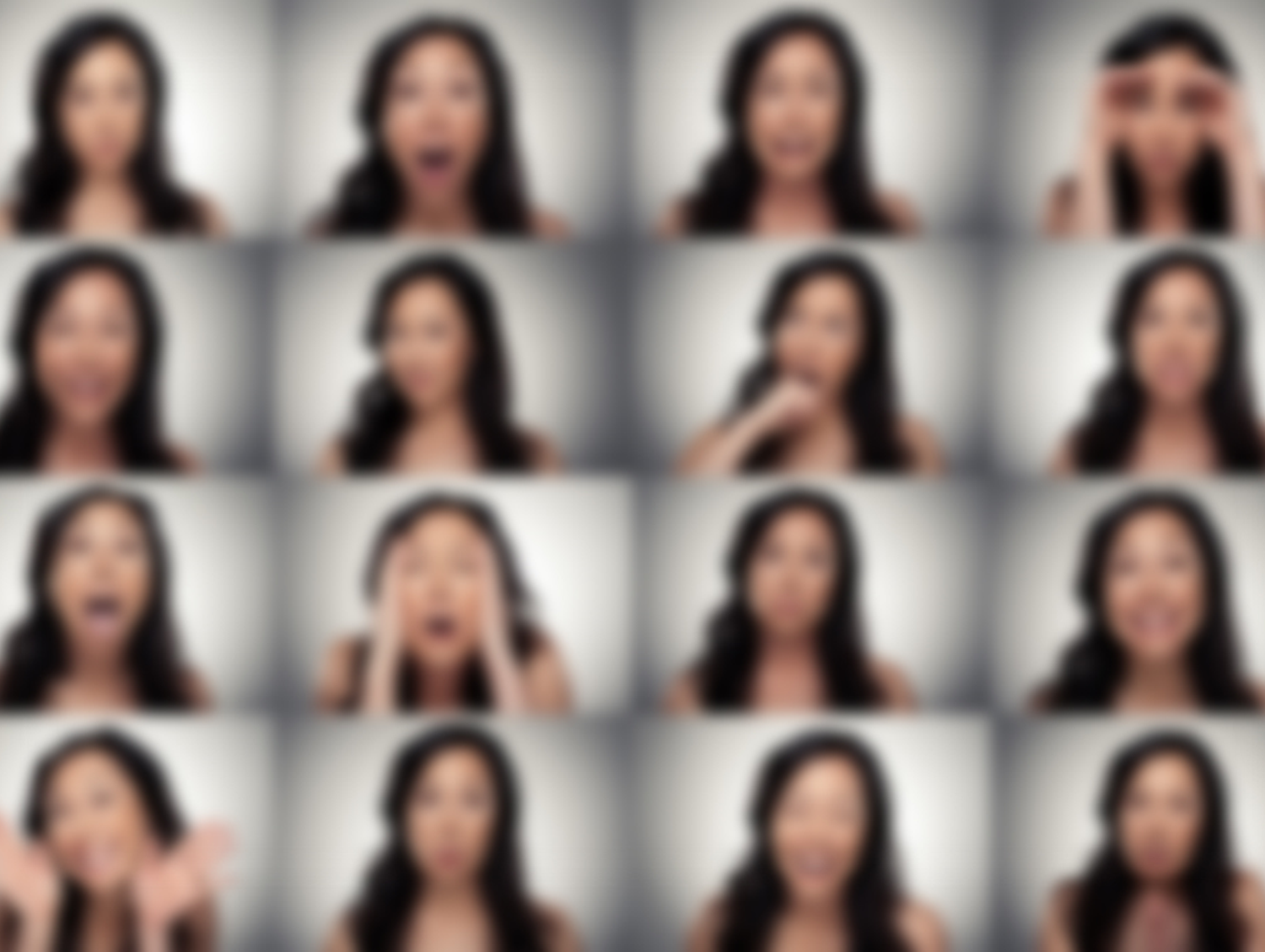 Hypomimia (amimia) means the absence or weakening of facial expressions, gestures, depletion of expressive means of speech, monotony of intonation, an extinct, expressionless look. 
Hyperimia is associated with excessive revitalization of the means of expressing emotions, with an abundance of bright and rapidly changing expressive acts. It occurs in many forms and is due to many reasons.
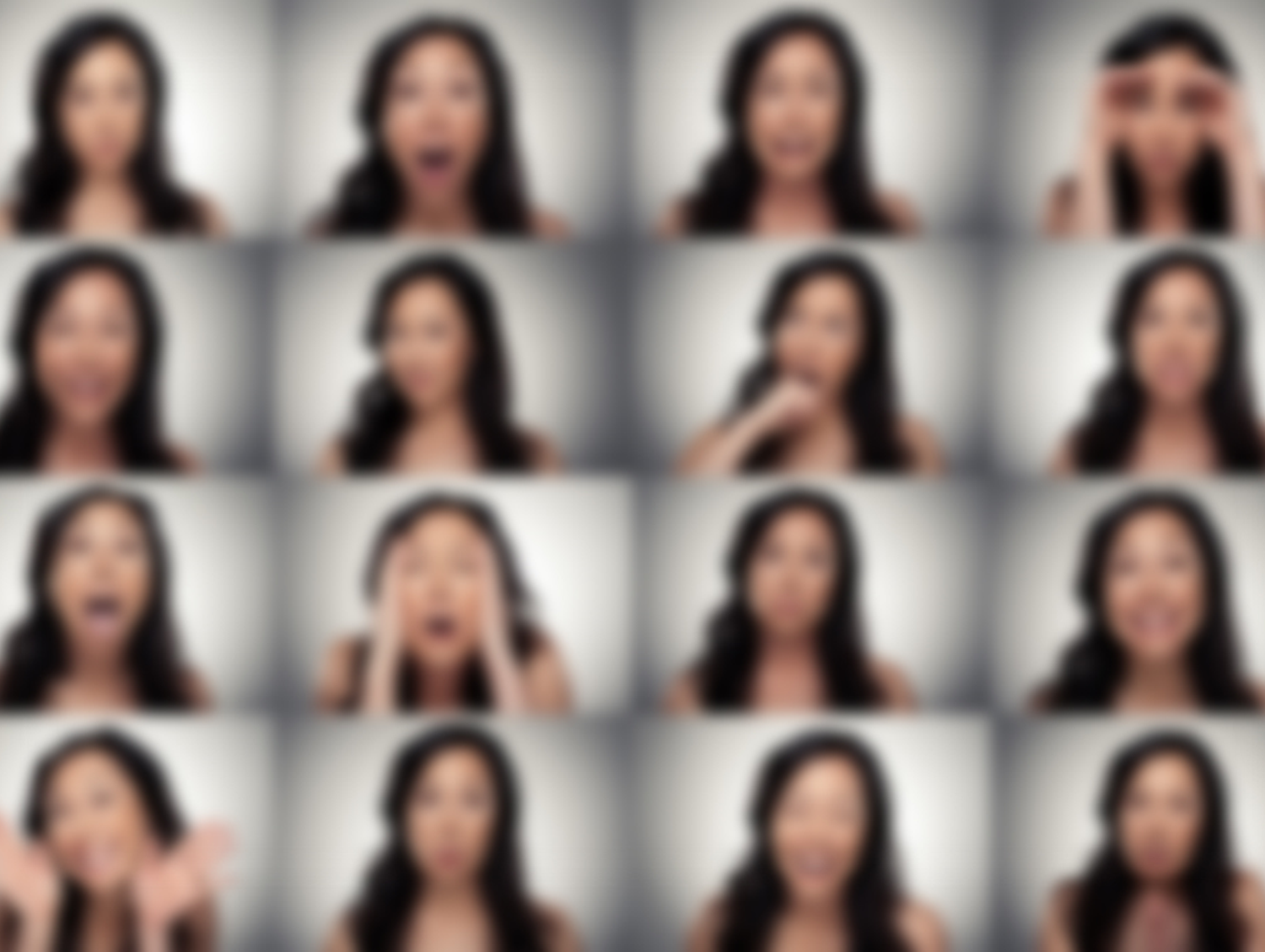 3. The phenomenon of "emotional burnout" 
At the end of the 20th century, the phenomenon of "emotional burnout" attracted great interest of researchers as a specific type of professional chronic state of persons working with people (teachers, psychologists, psychiatrists, priests, police officers, lawyers, trainers, service workers, etc.). 
The term "emotional burnout" was introduced by the American psychiatrist H. J. Freudenberg to characterize the psychological state of healthy people who are in intensive and close communication with clients, patients in an emotionally rich atmosphere while providing professional care. 
Initially, this term was defined as a state of exhaustion, exhaustion with a feeling of one's own uselessness. 
B. Pelman and E. Hartman, summarizing many definitions of "burnout", identified three main components: emotional and / or physical exhaustion, depersonalization and reduced work productivity.
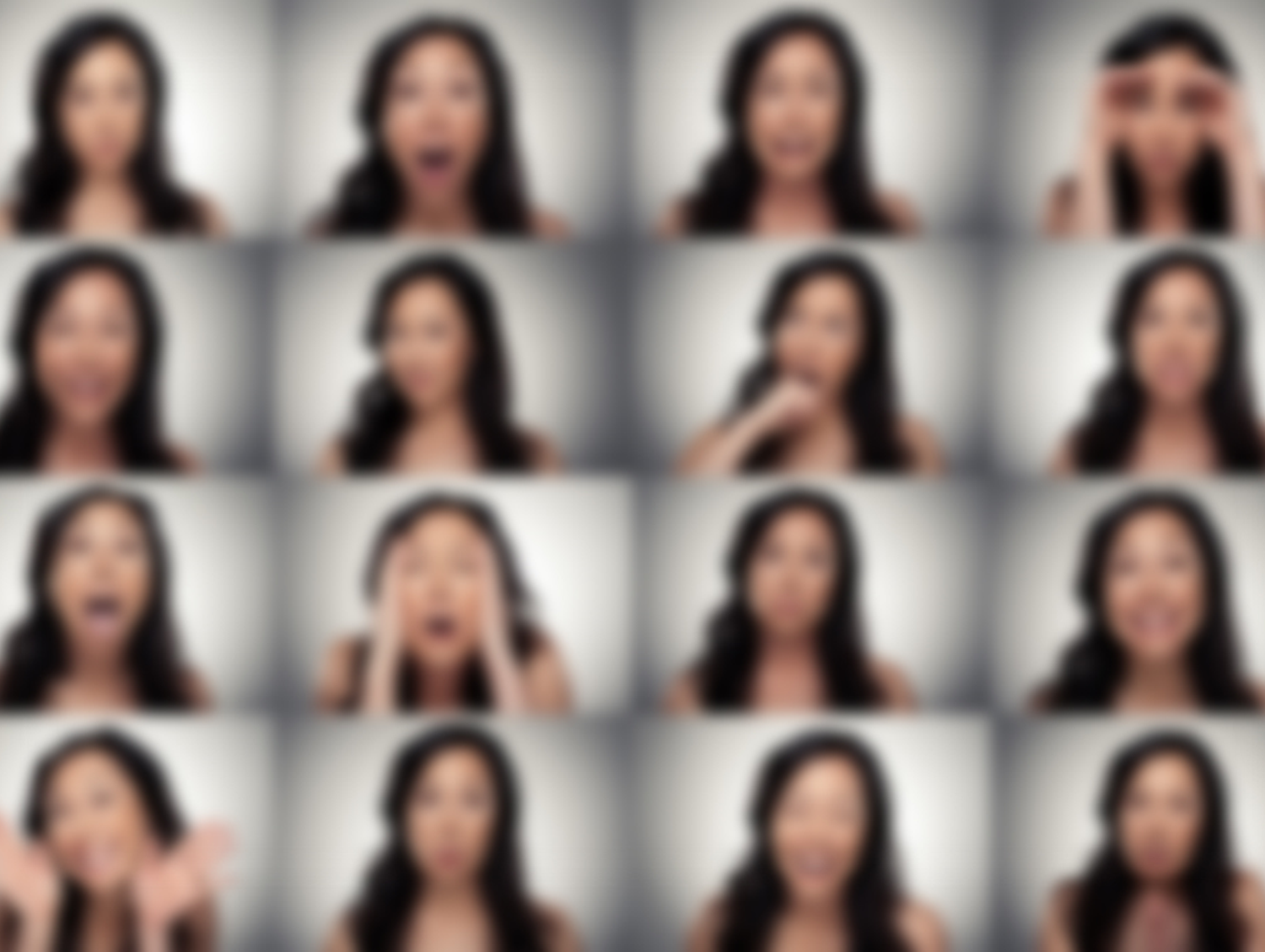 Emotional exhaustion manifests itself in feelings of emotional overstrain and in a feeling of emptiness, exhaustion of their emotional resources. 
Depersonalization is associated with the emergence of indifferent and even negative attitudes towards people served by the type of work. 
Reduced work productivity is manifested in a decrease in the self-esteem of one's competence (in a negative perception of oneself as a professional), dissatisfaction with oneself, and a negative attitude towards oneself as a person.
 The three main factors that play a significant role in "emotional burnout" include the following: personal, role and organizational.
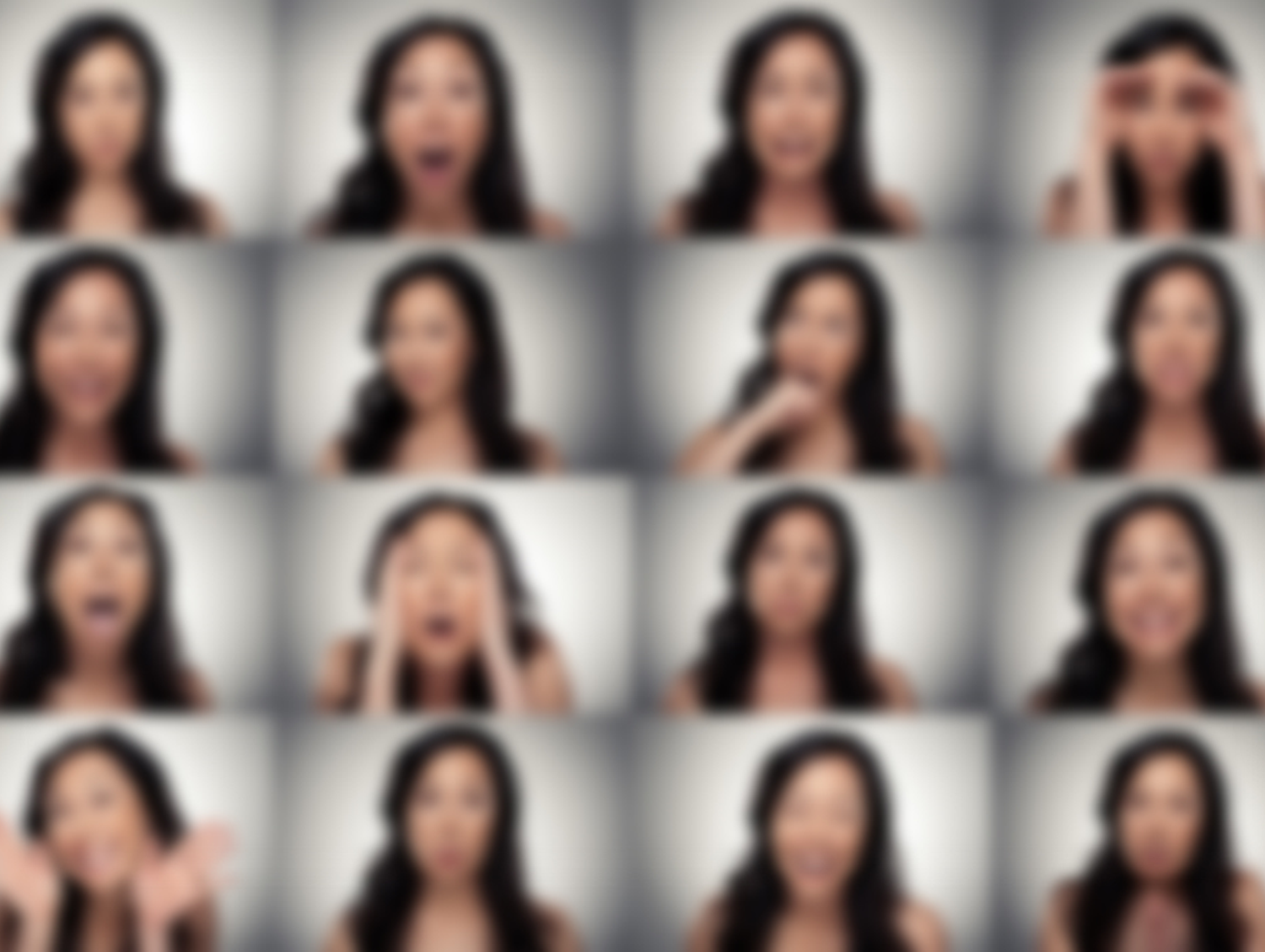 The influence of personality traits. Among the personality traits that contribute to "burnout" are empathy, humanity, gentleness, addictiveness, idealization, introversion, and fanaticism. 
A. Pines and his colleagues have established a connection between burnout and a sense of self-worth in the workplace, with professional advancement, autonomy, and the level of control from management. V.I. Kovalchuk notes the role of such personality traits as self-esteem and locus of control. People with low self-esteem and an external locus of control are more at risk of stress, so they are more vulnerable and prone to burnout. 
K. Kondo considers those who resolve stressful situations aggressively, competitively, unrestrainedly, at any cost, as well as “workaholics” as the most vulnerable, “burnout”. 
External factors. The organizational factor contributing to the development of "burnout" includes: the long-term nature of the work, which is not properly evaluated, has a difficult to measure content, requiring exceptional productivity; inadequacy of the nature of the leadership on the part of the superiors to the content of the work, etc.
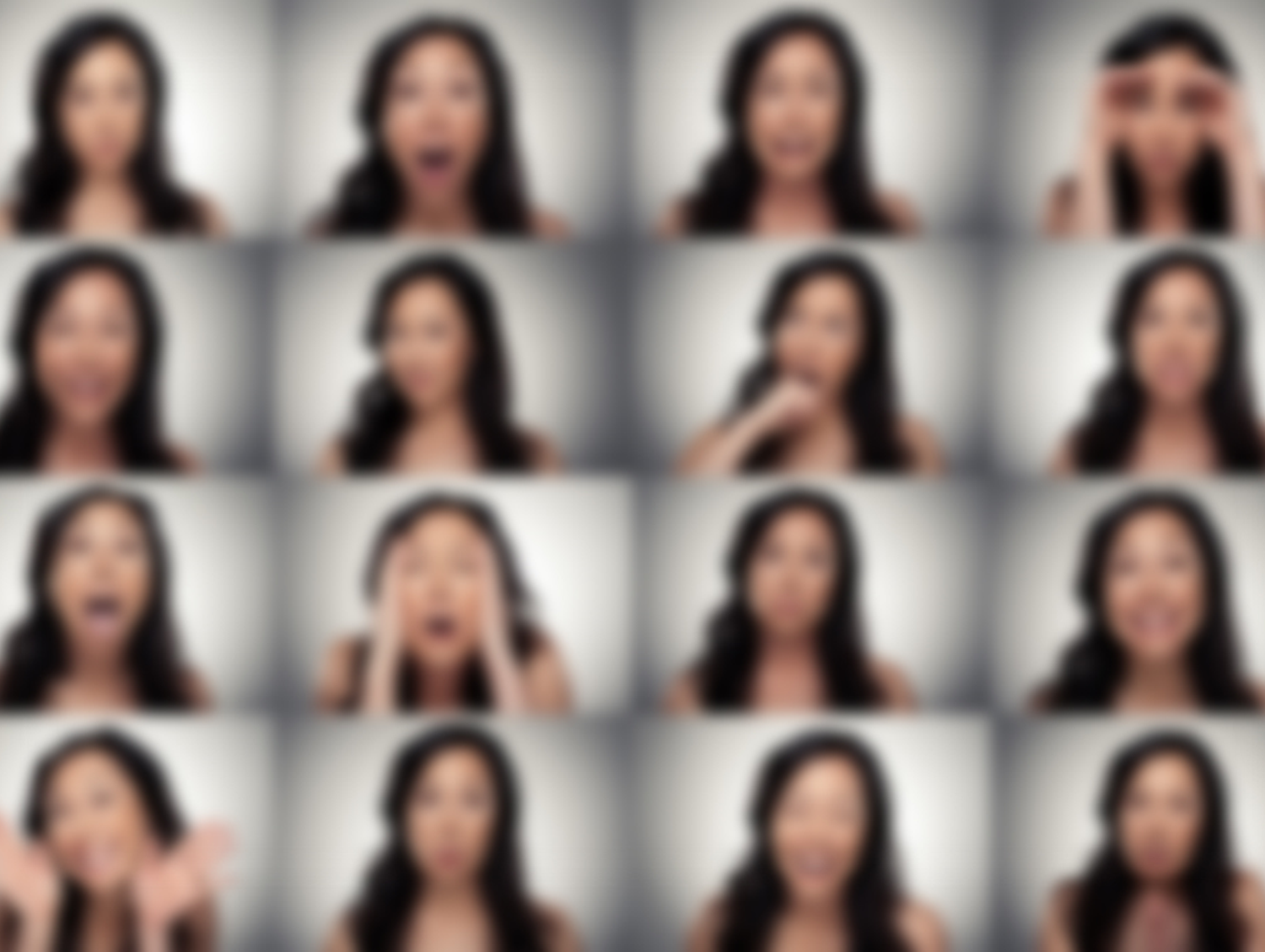 As V.I. Kovalchuk, among organizational factors, “burned out” faces point to the following reasons for “burnout”: excessive level of stress and volume of work, especially with unrealistic deadlines; monotony of work due to too many repetitions; investing in the work of large personal resources with insufficient recognition and a positive assessment; physical exhaustion, inadequate rest, or lack of proper sleep; work without further professional development; tension and conflicts in interpersonal relationships; lack of peer support; emotional saturation or cognitive complexity of communication, etc. 
The presence of the syndrome of "emotional burnout" was shown among teachers, doctors and nurses, scientists, and managers. Thus, this syndrome is obviously quite common among many professions, including those not studied by psychologists.